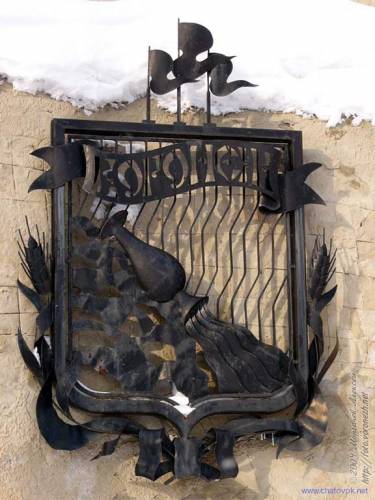 TOUR
VORONEZH
Voronezh is located twelve kilometres away from the spot where the Voronezh River empties into the Don and it is a large city in southwestern Russia. The city is divided into six administrative districts Kominternovsky, Leninsky, Levoberezhny, Sovetsky Tsentralny and Zheleznodorozhny.
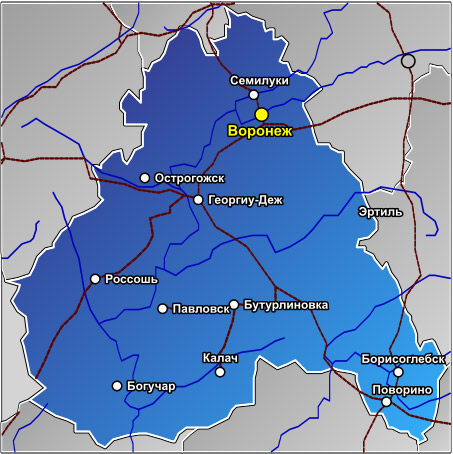 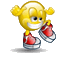 Yor can visit many beautiful places:
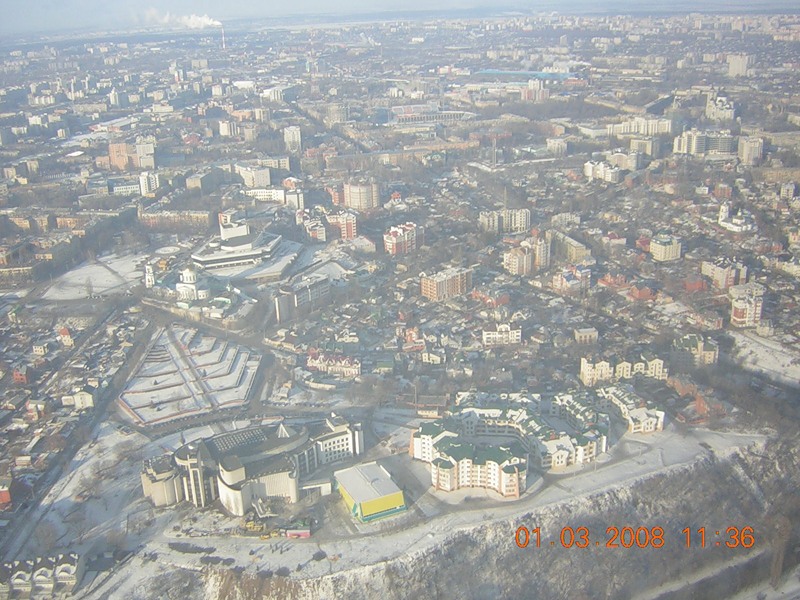 1.Parks
2.Monuments
3.Theatres
4.Cinemas
5.Churches
6.Hotels
7.Restaurants

            And many other beautiful places
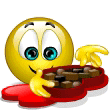 PARKS
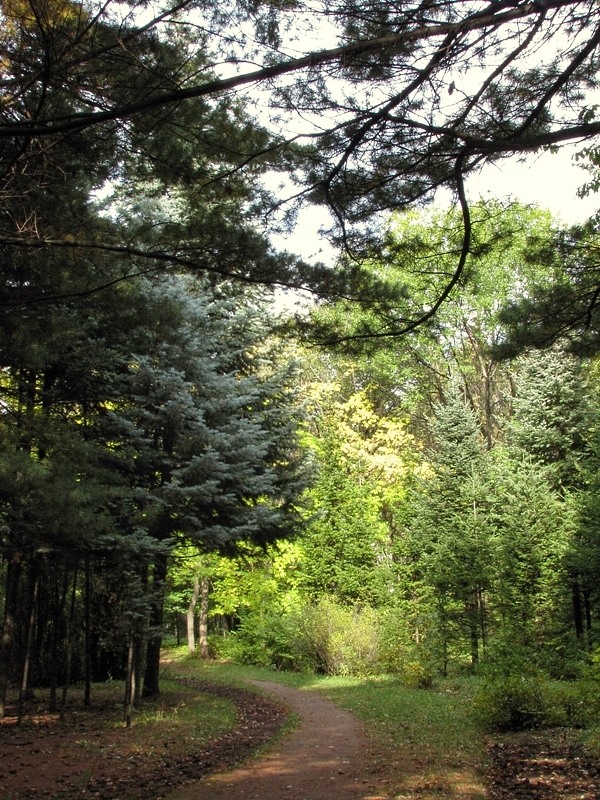 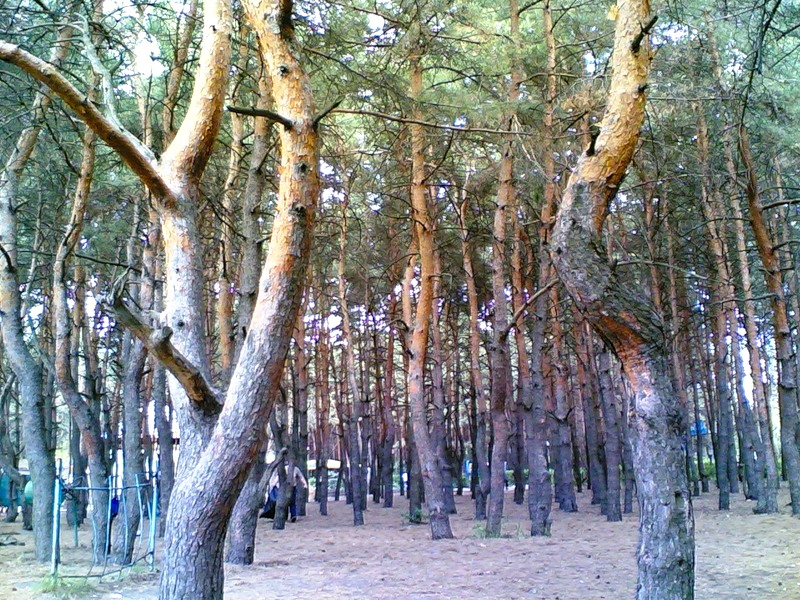 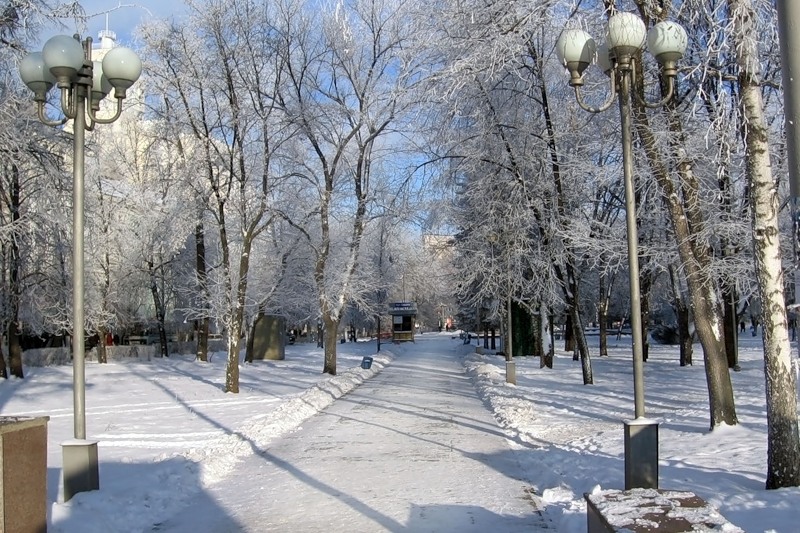 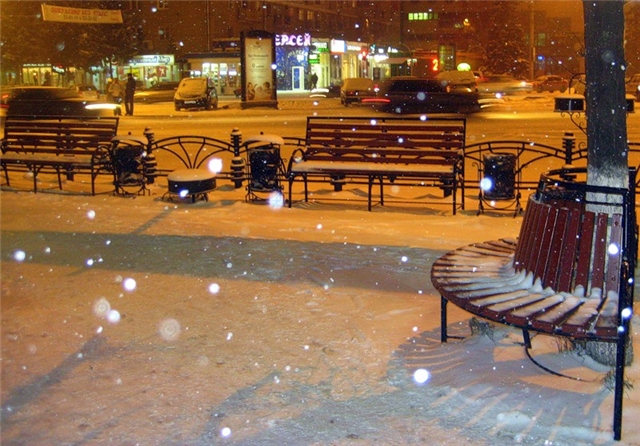 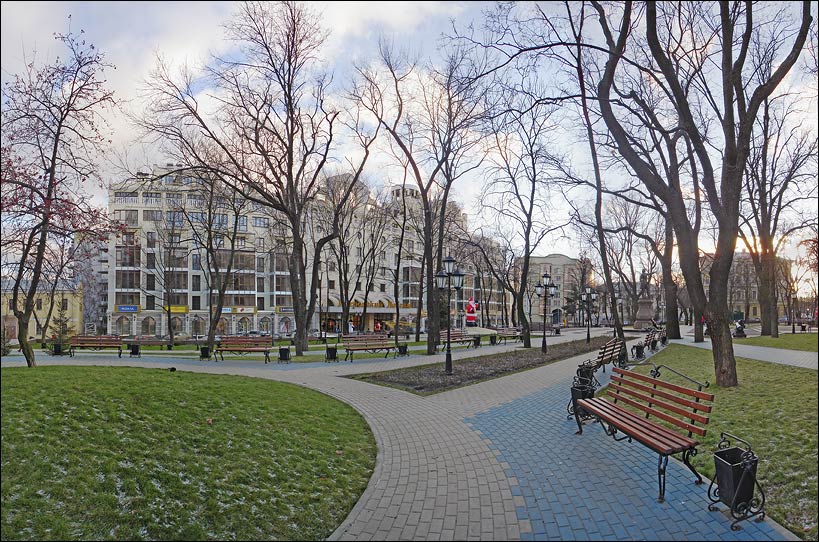 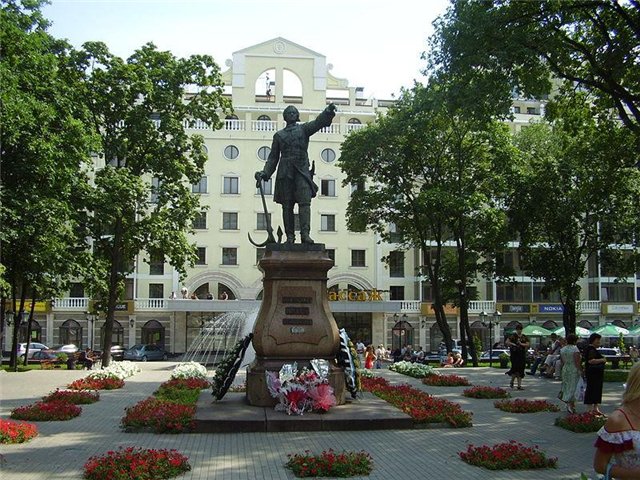 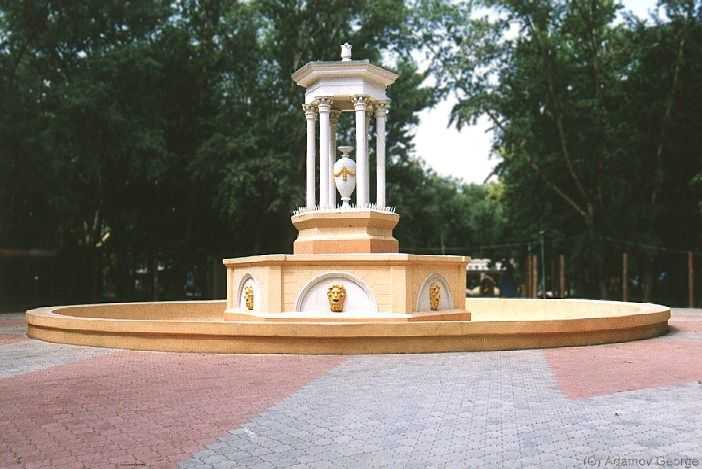 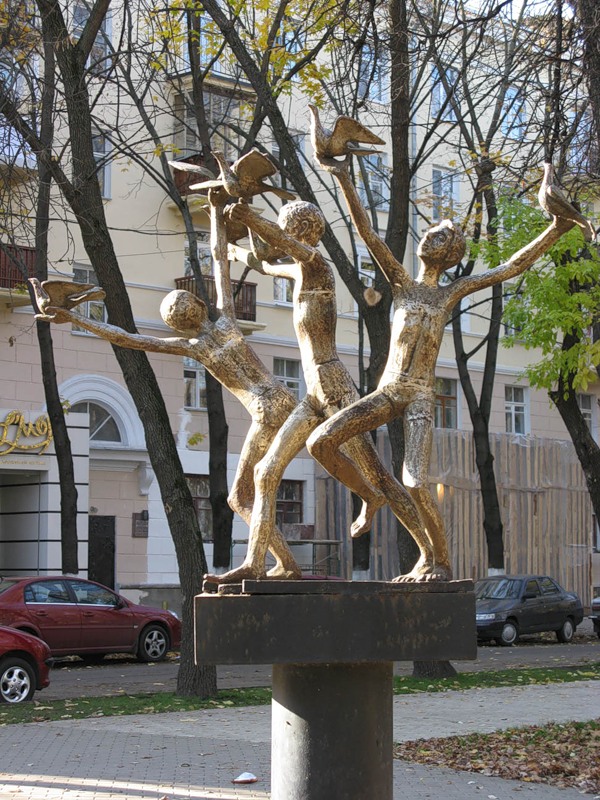 Monuments
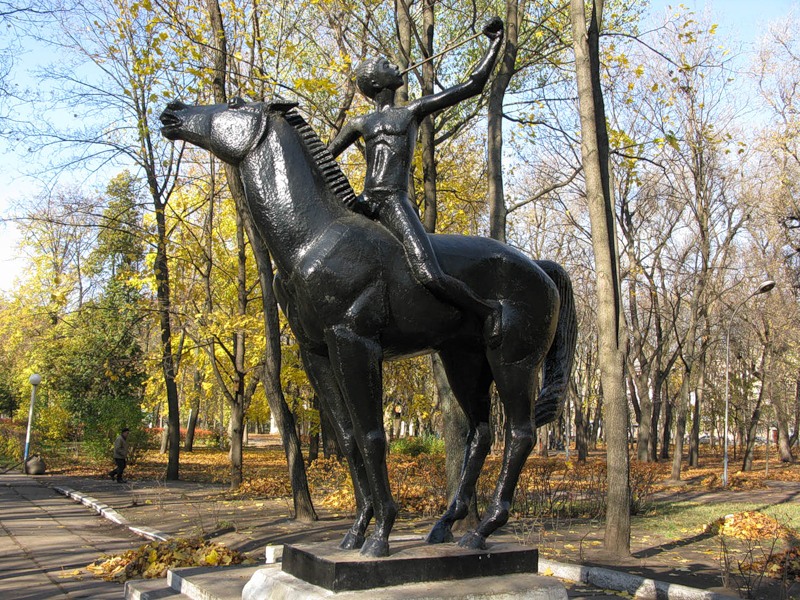 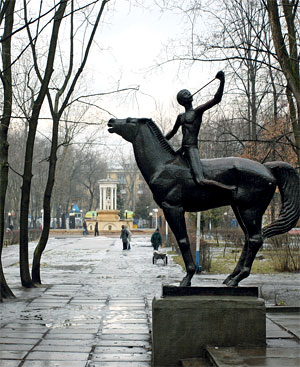 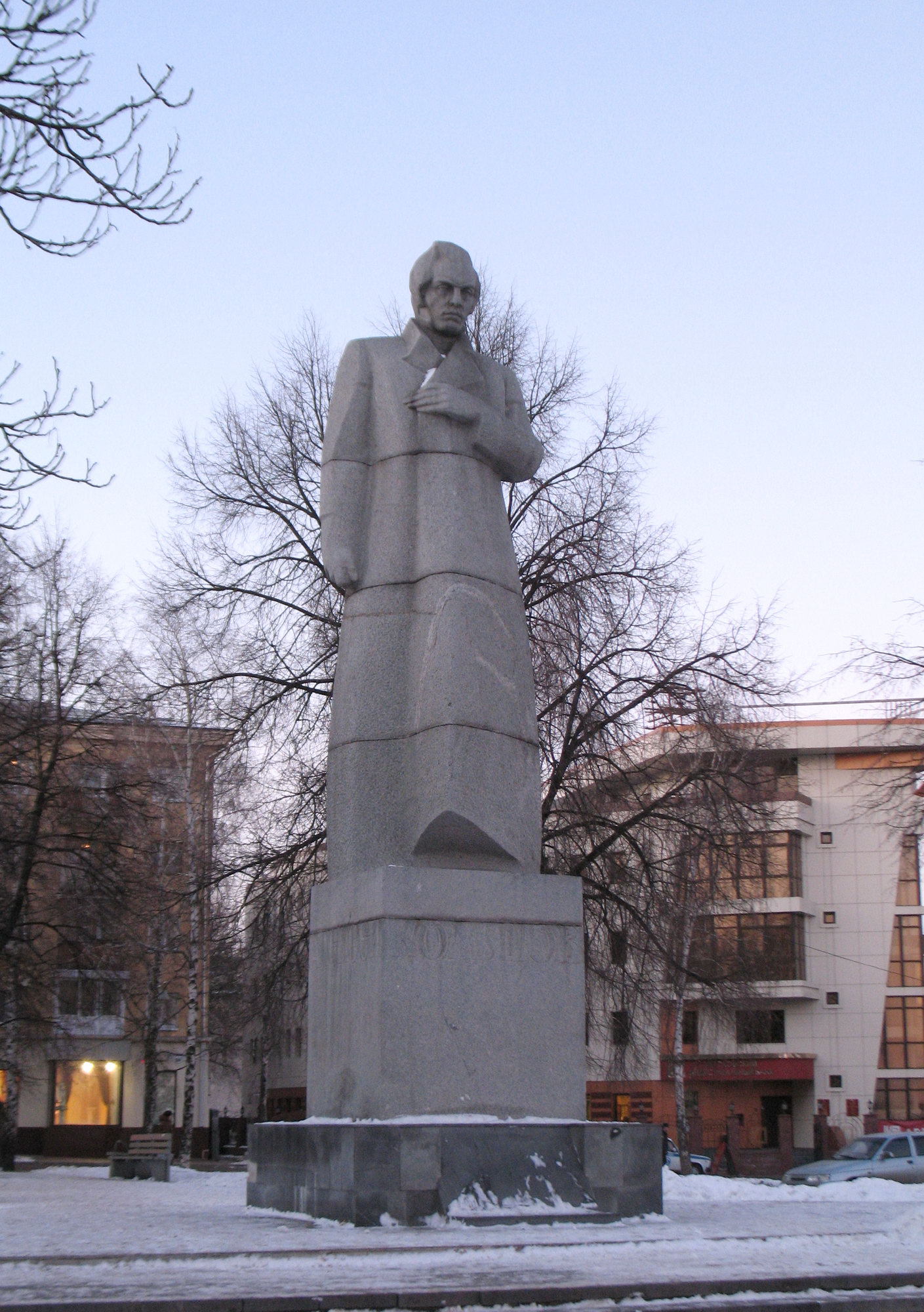 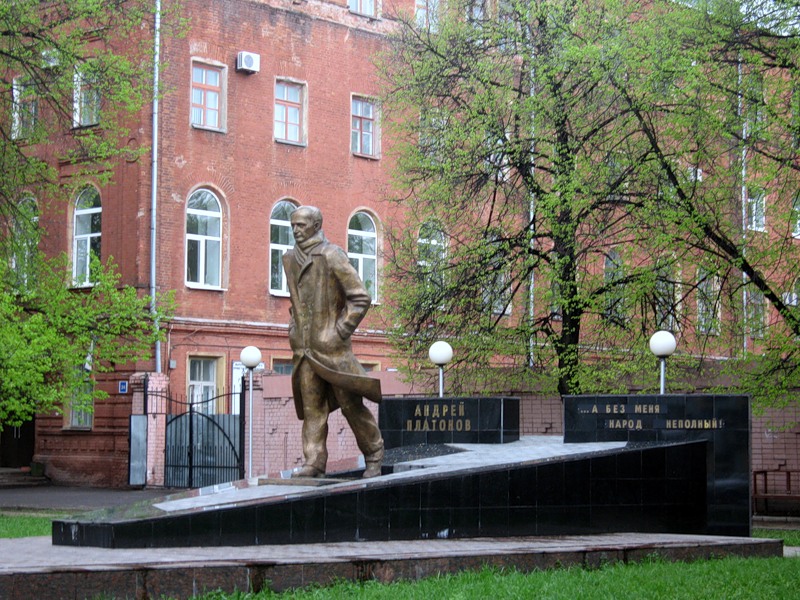 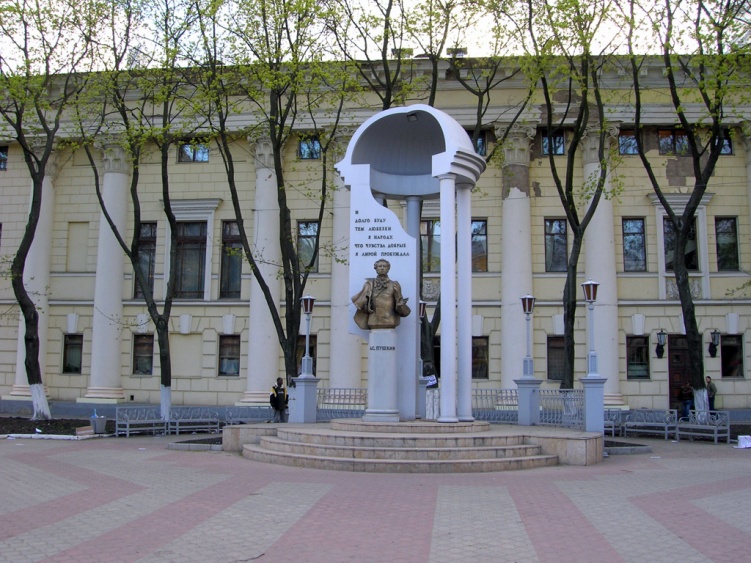 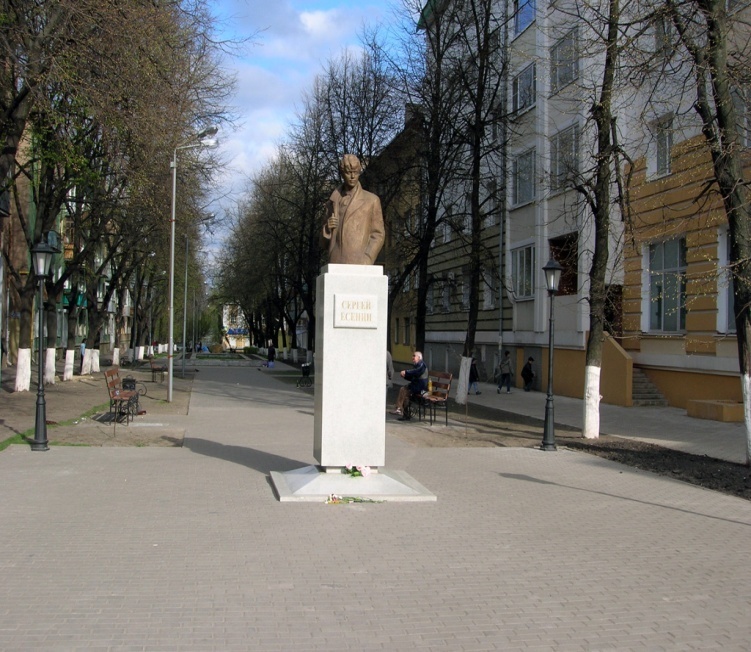 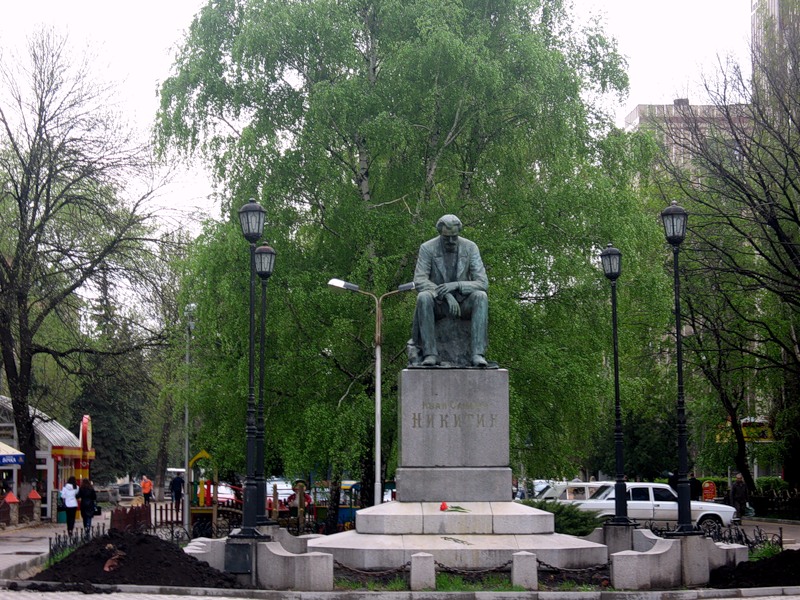 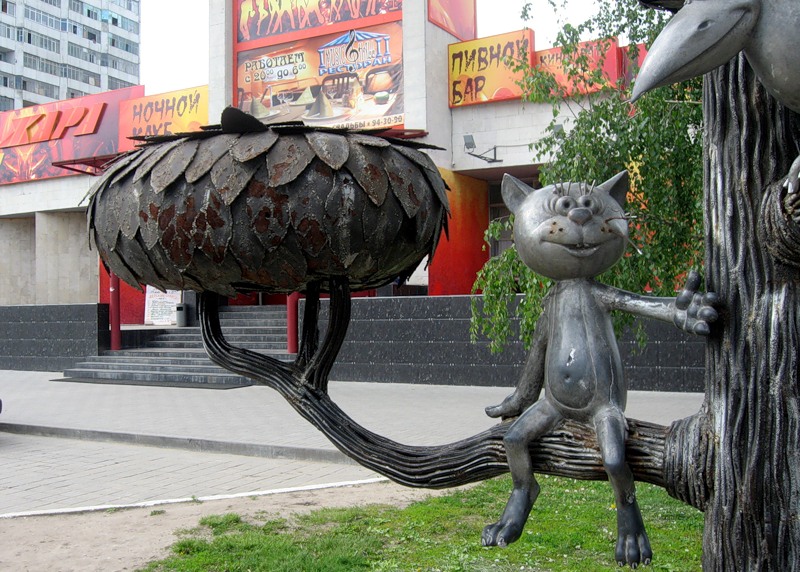 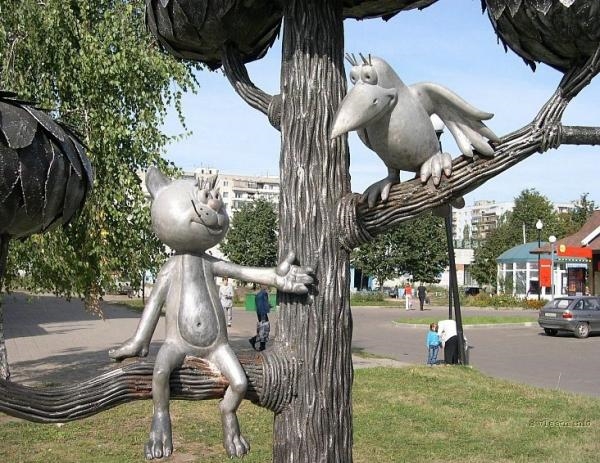 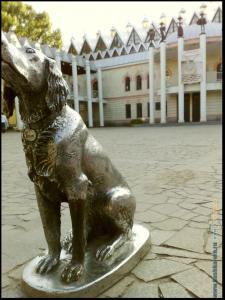 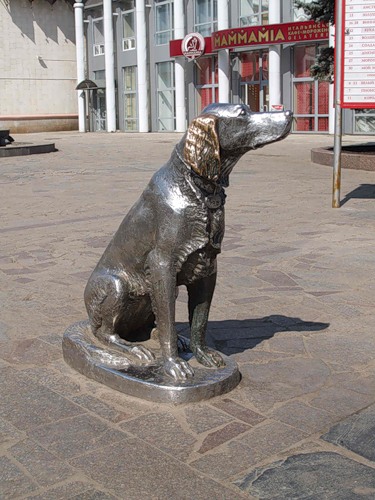 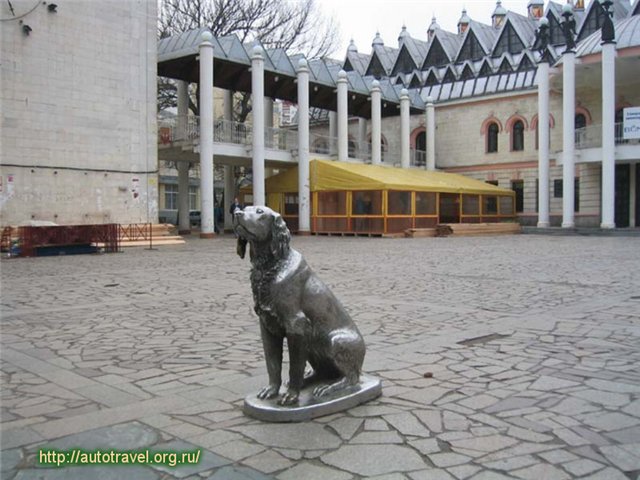 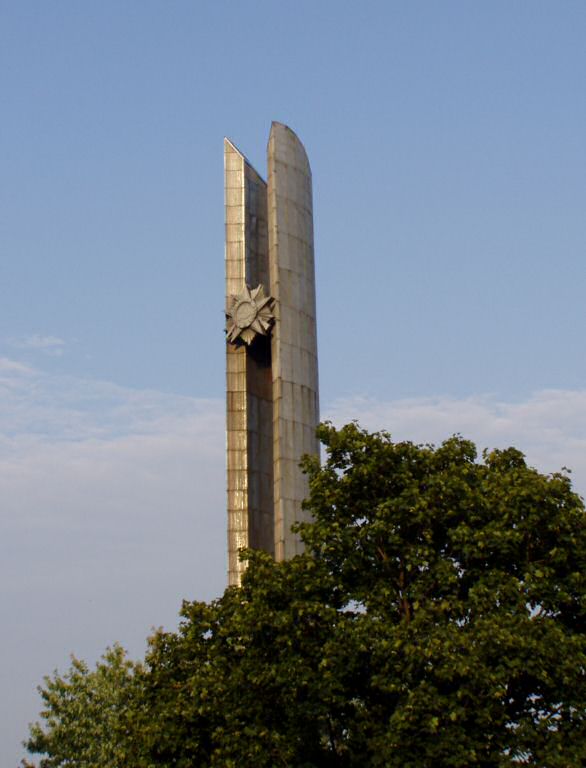 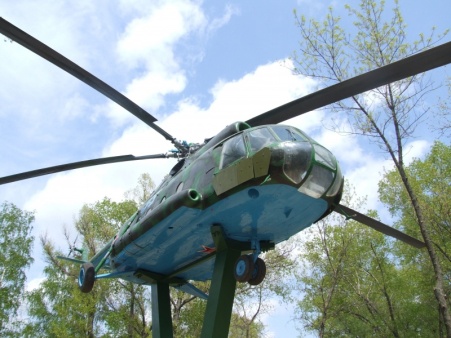 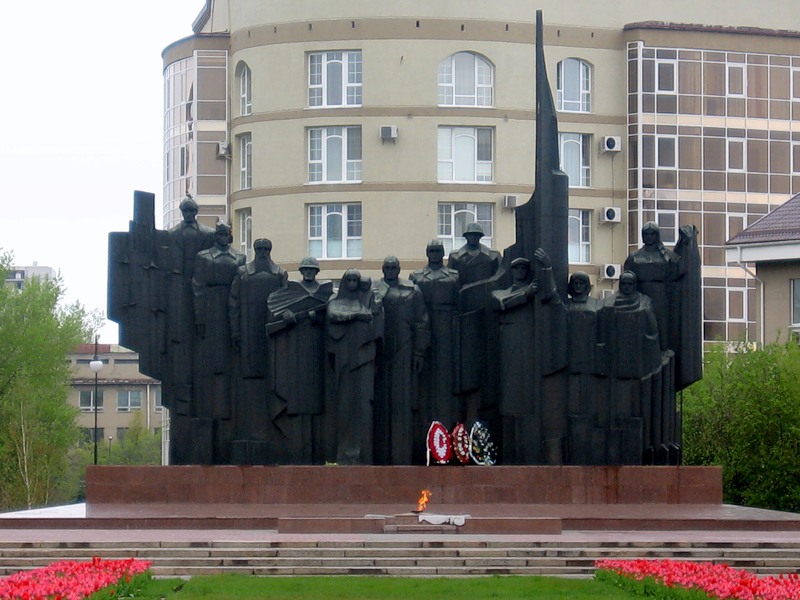 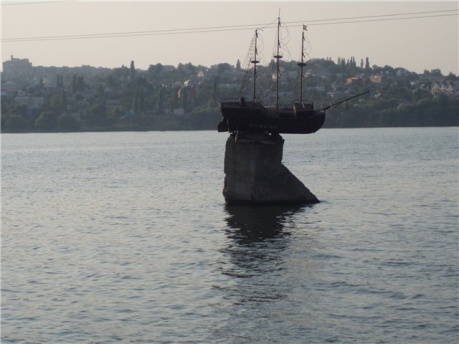 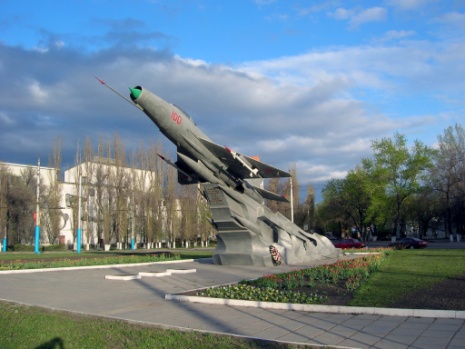 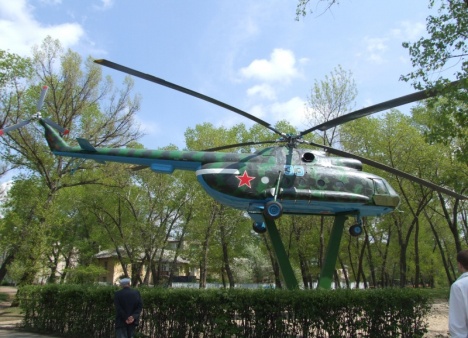 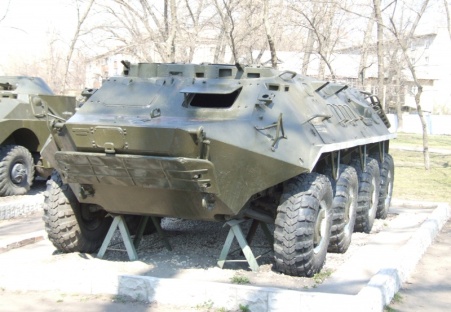 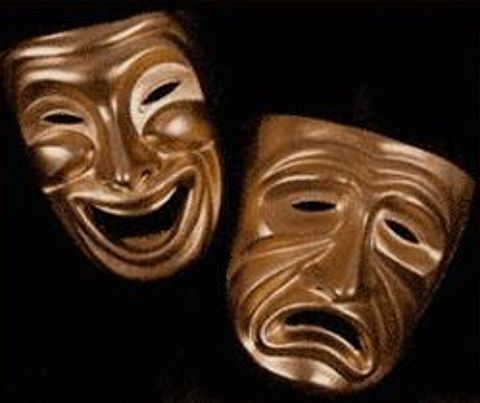 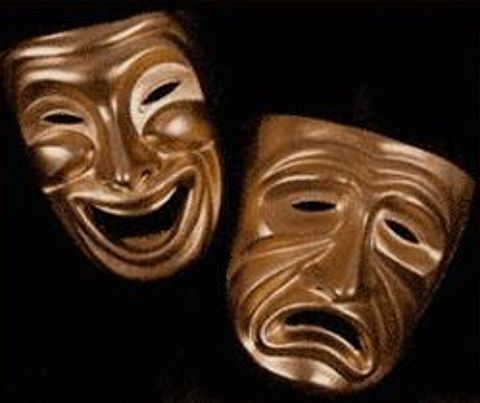 Theatres
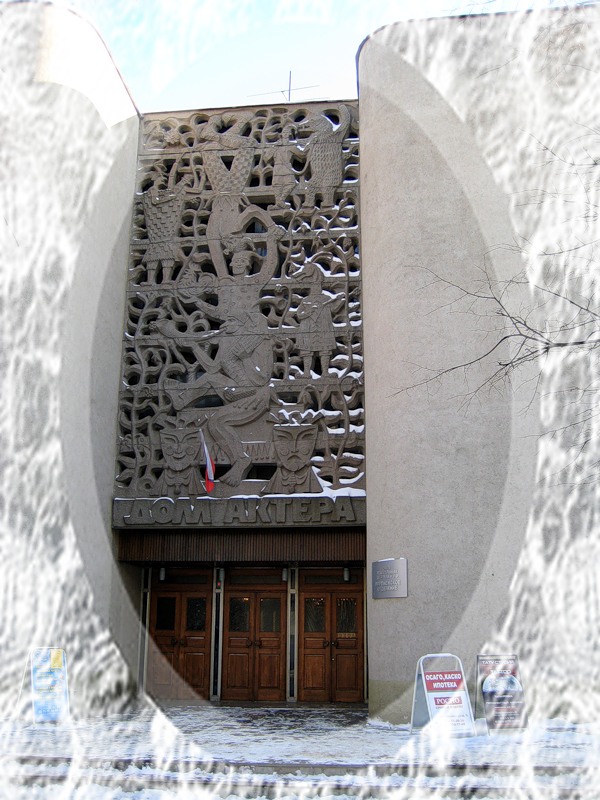 Chamber Theatre
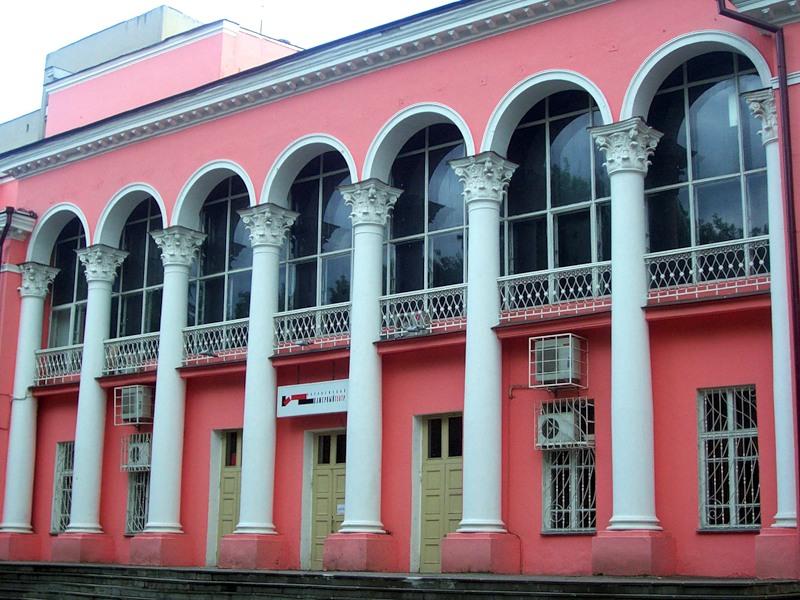 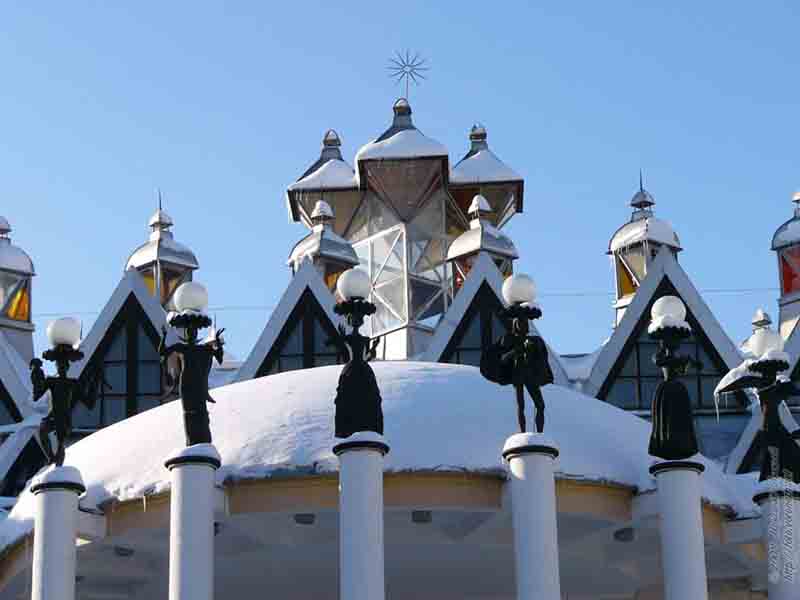 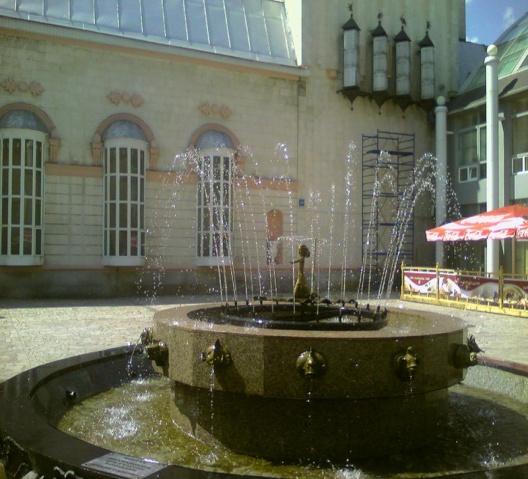 Puppet-play
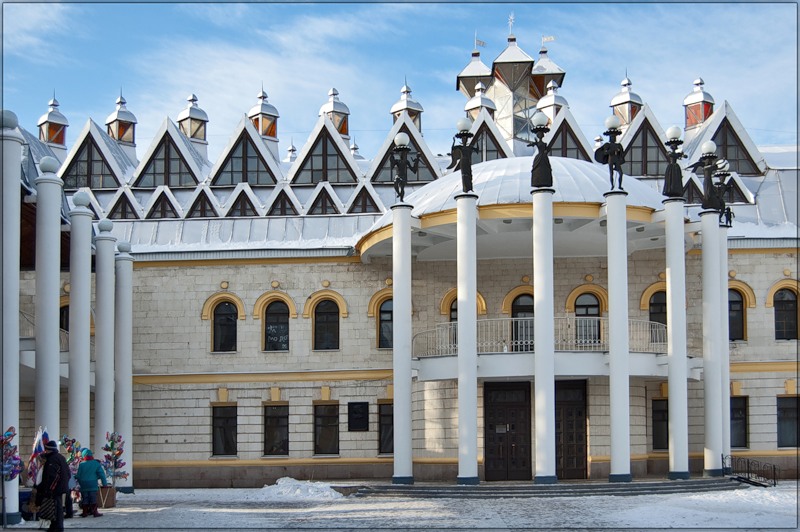 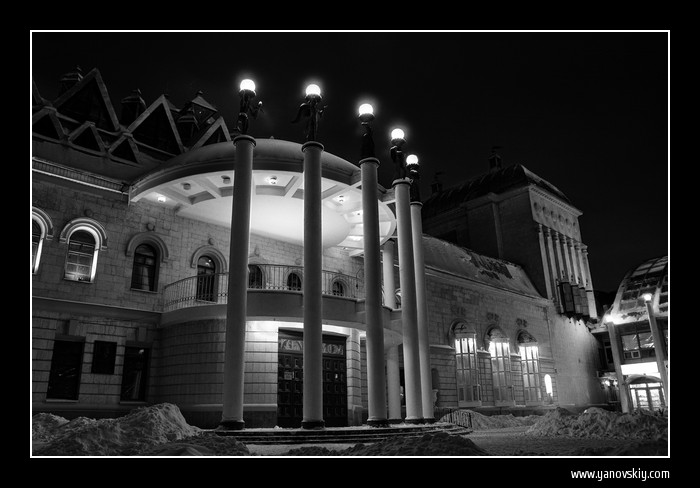 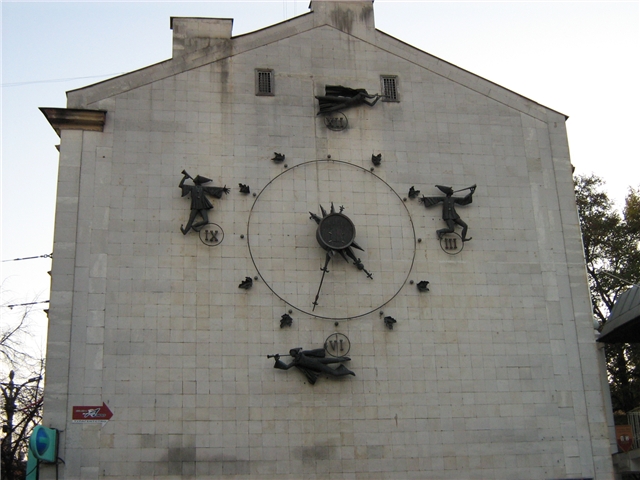 Theatre of Opera & Ballet
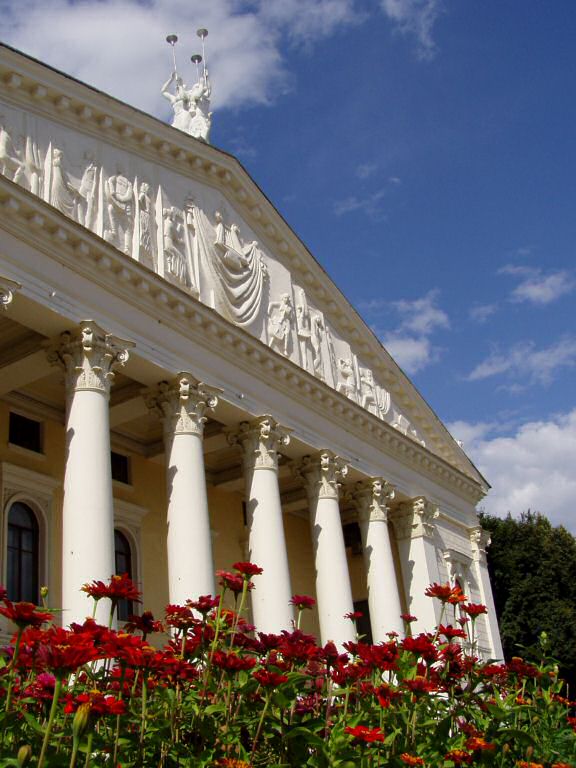 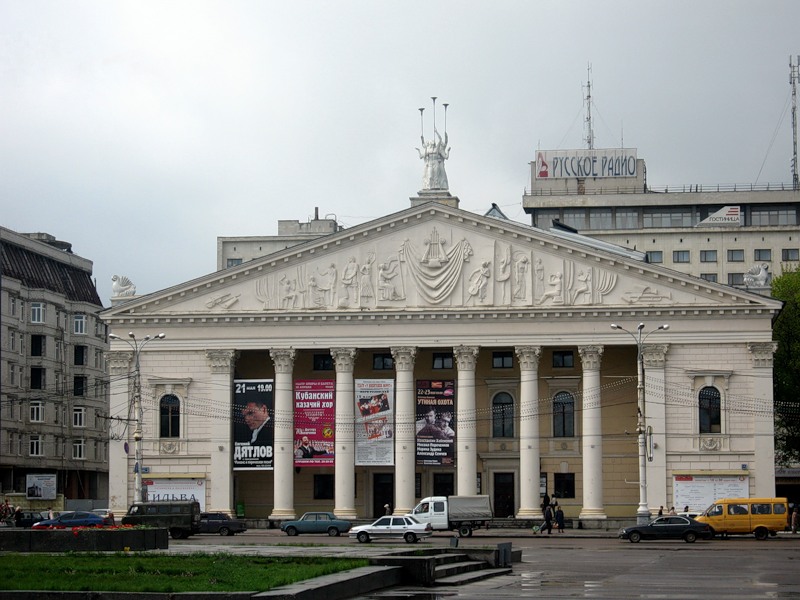 Drama  Theatre
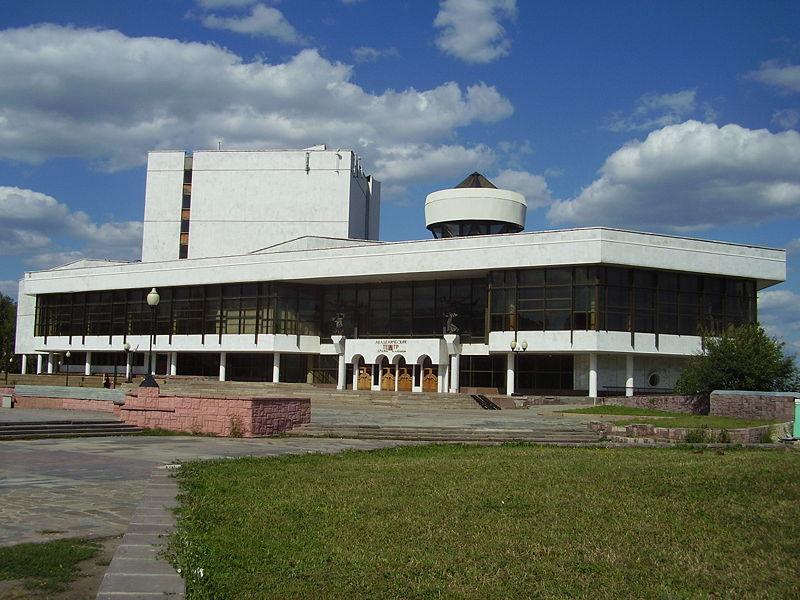 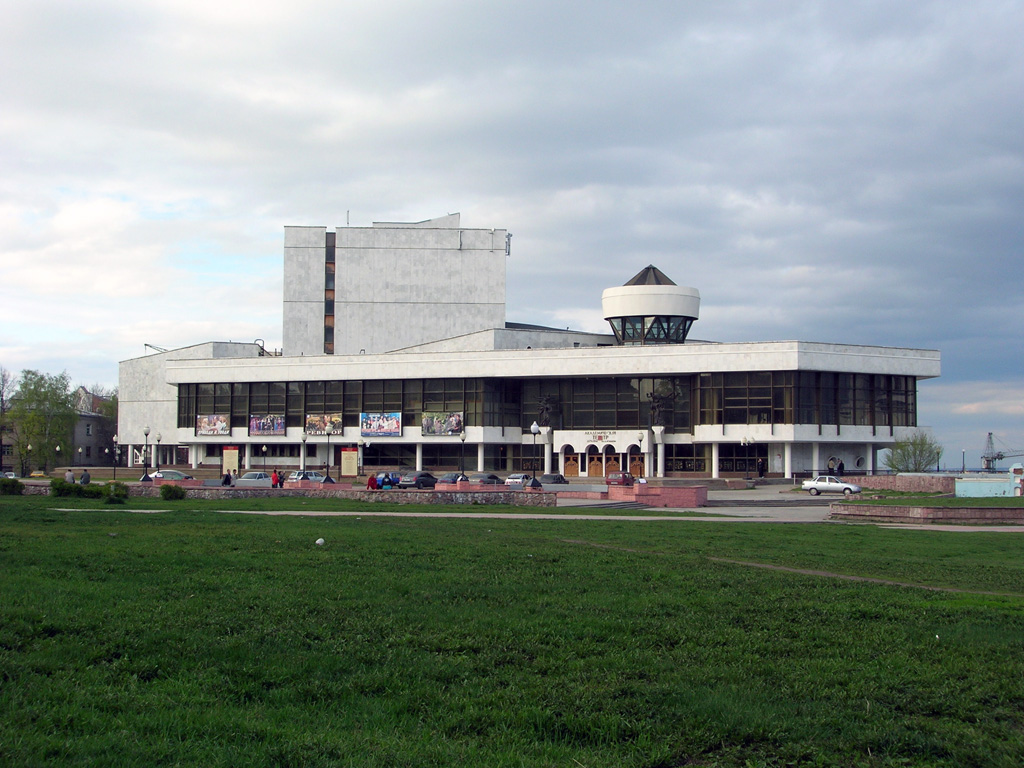 Theatre of Young Spectator
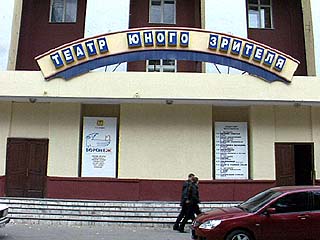 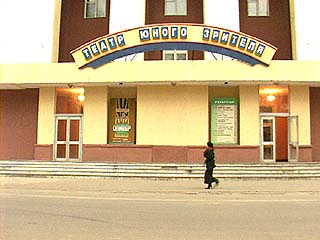 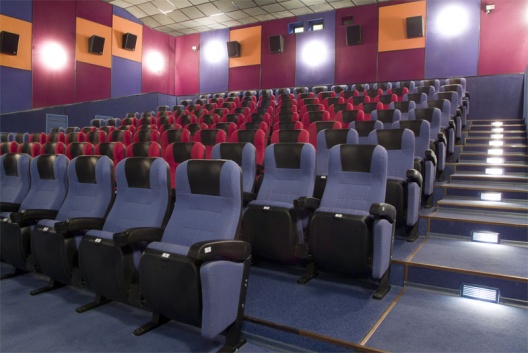 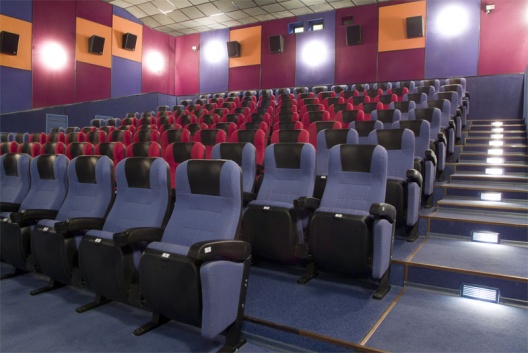 Cinemas
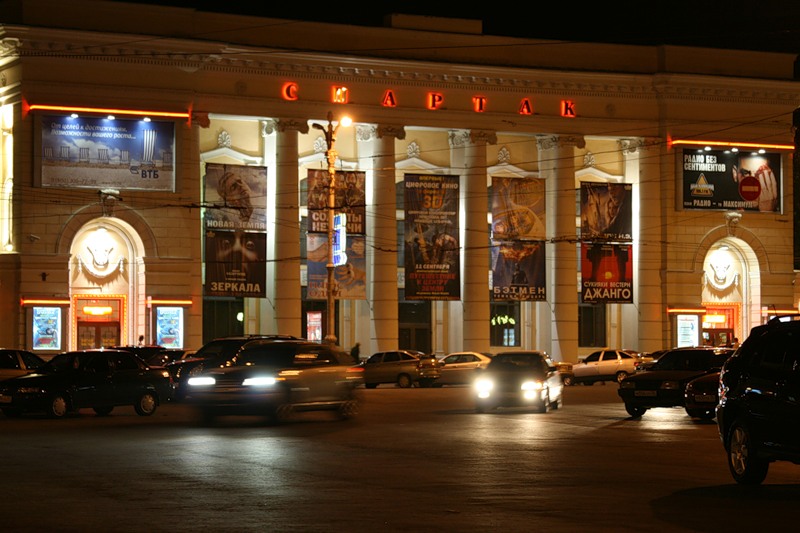 Spartak
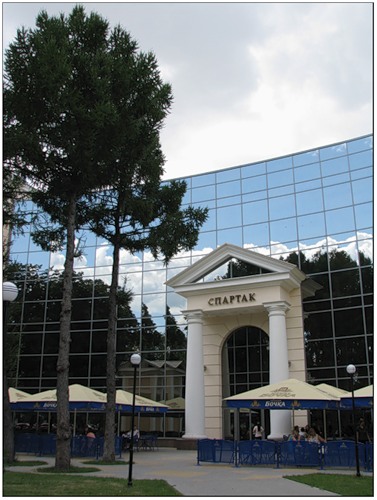 Proletaryi
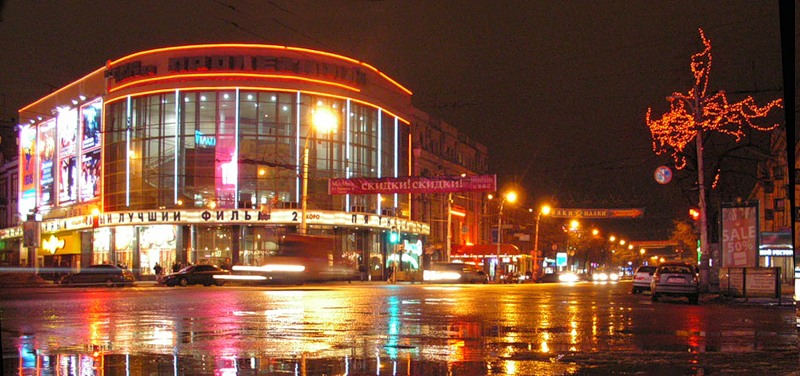 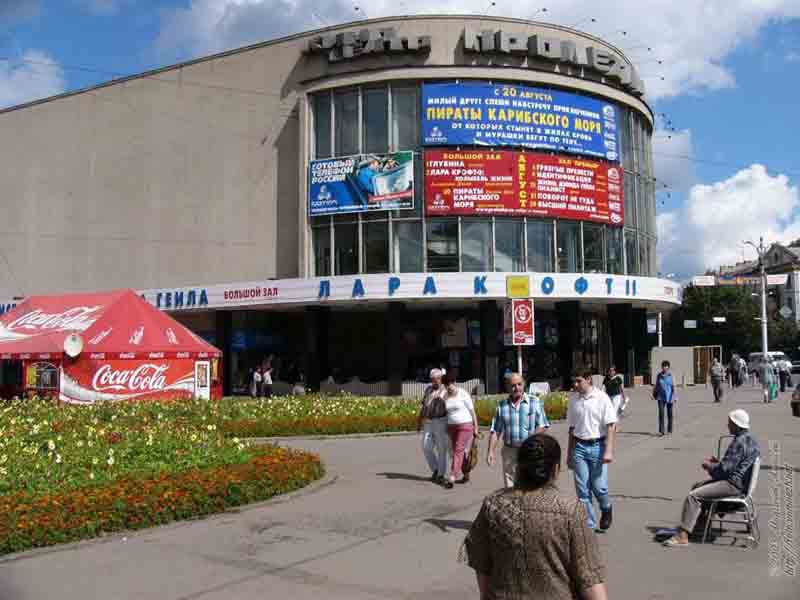 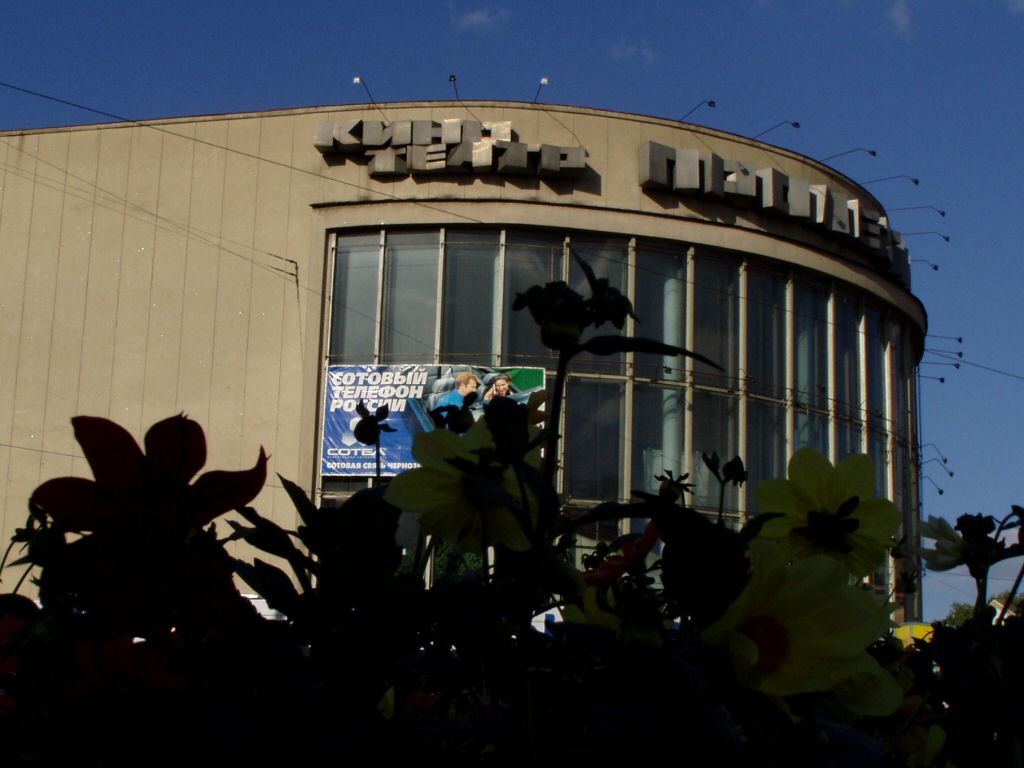 Yunost
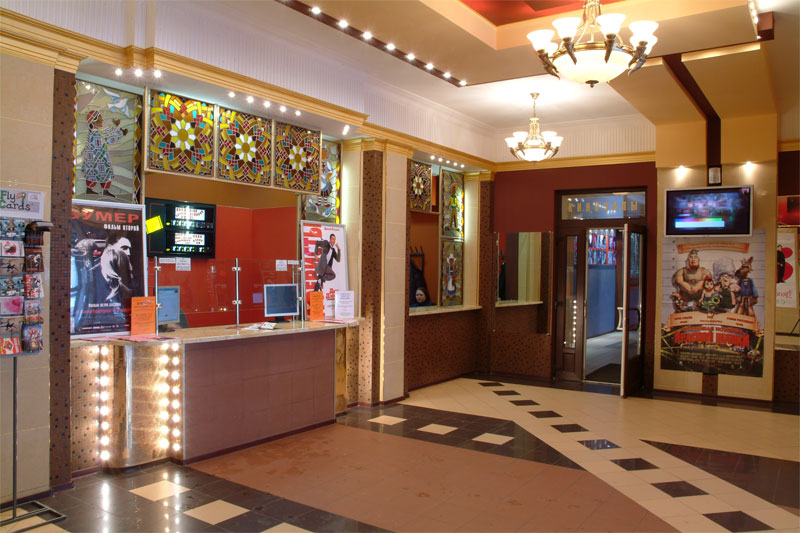 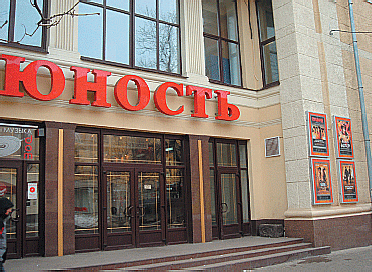 KinoMax
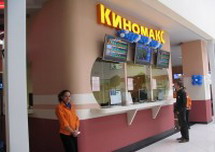 Chuches
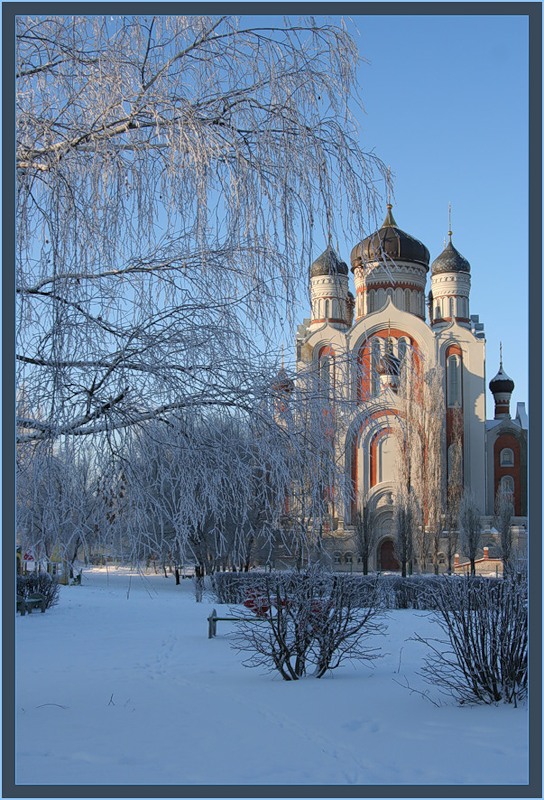 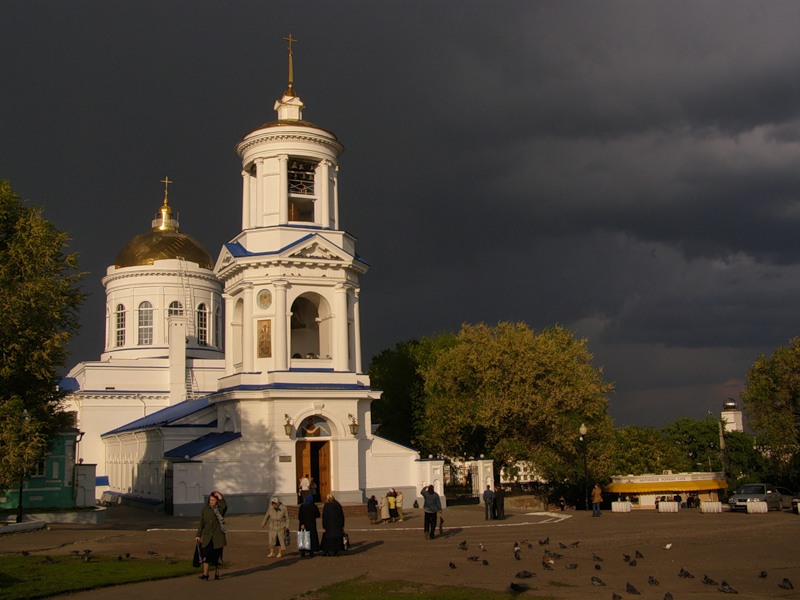 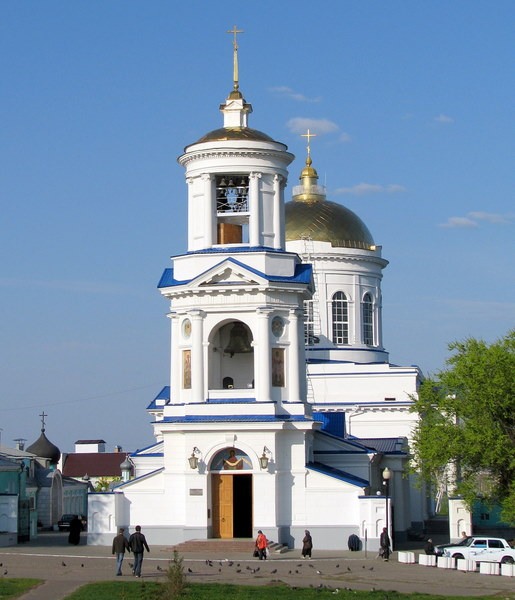 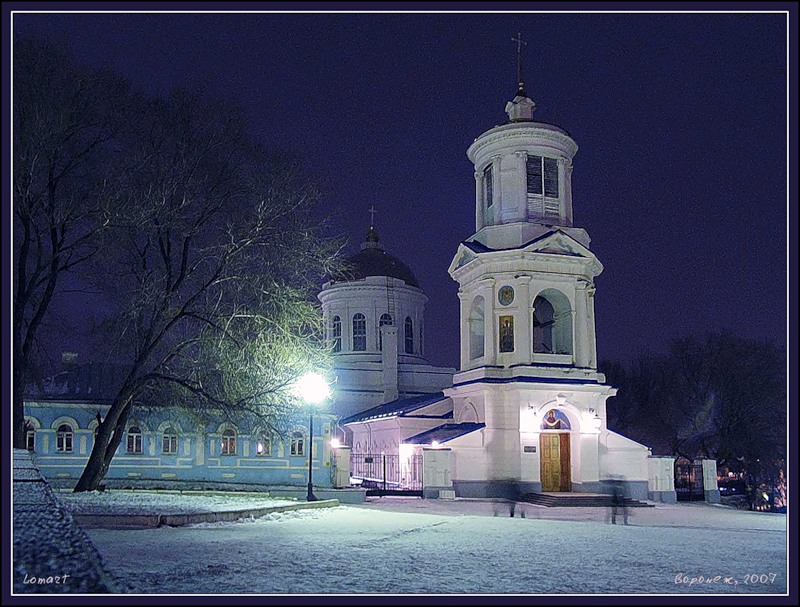 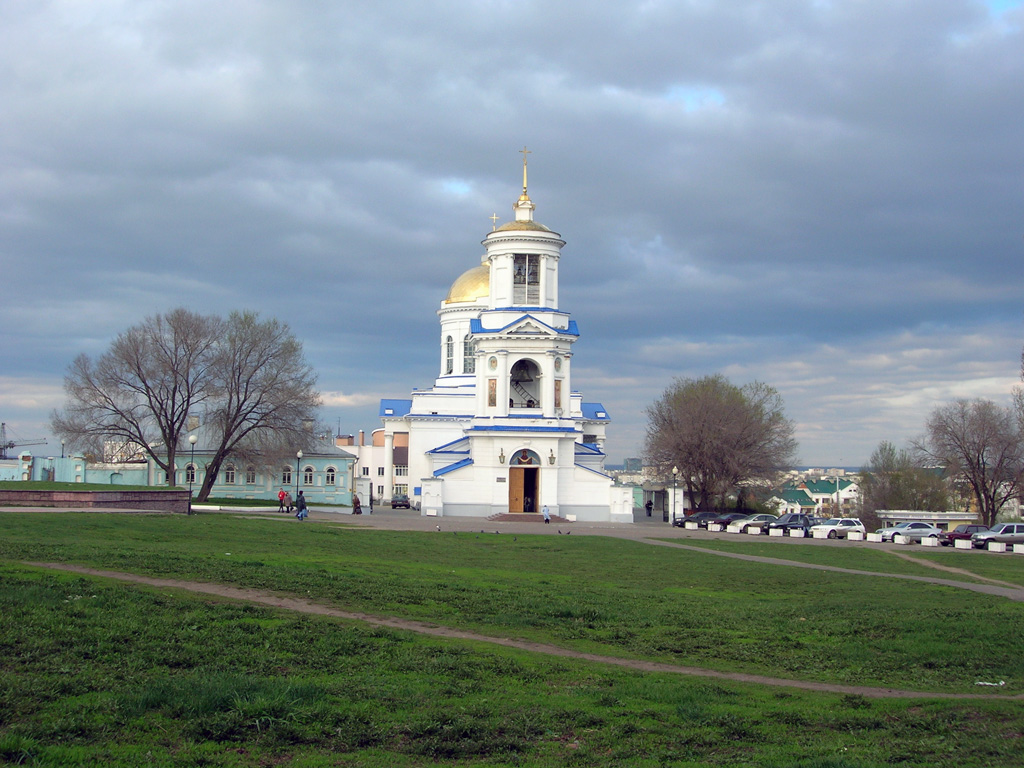 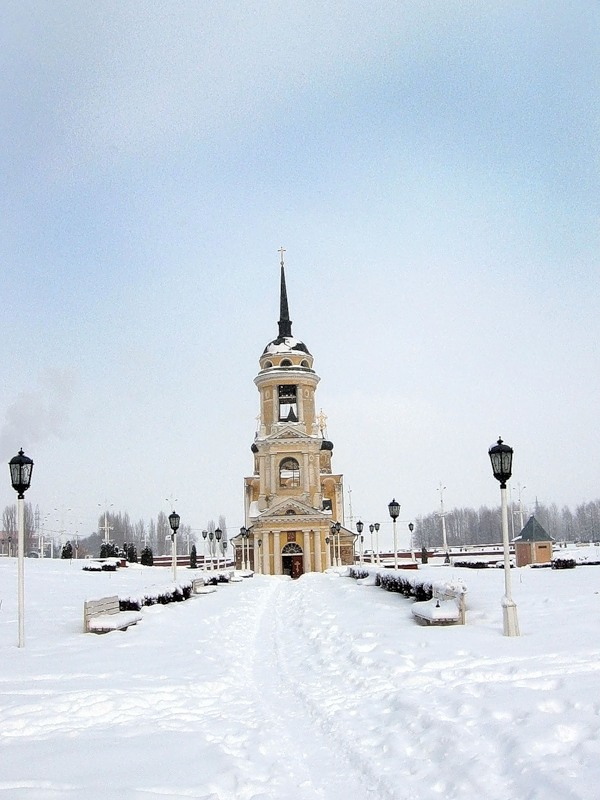 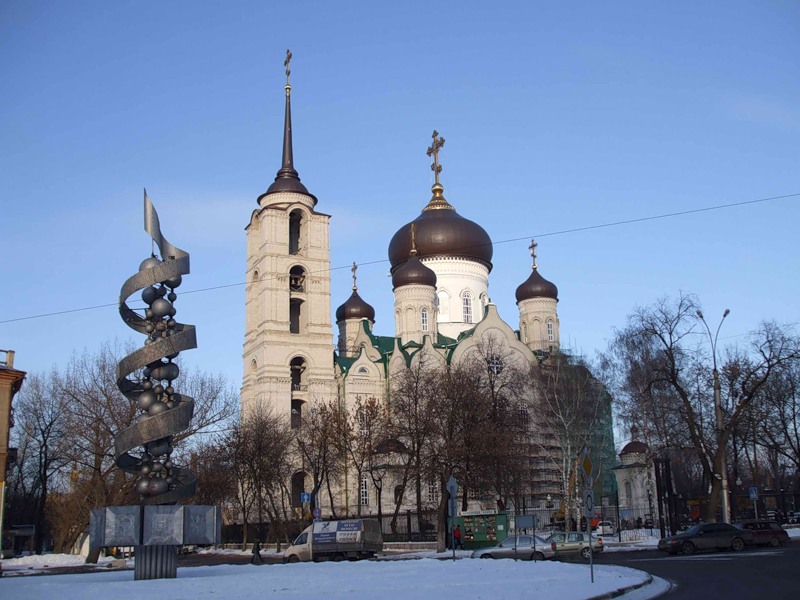 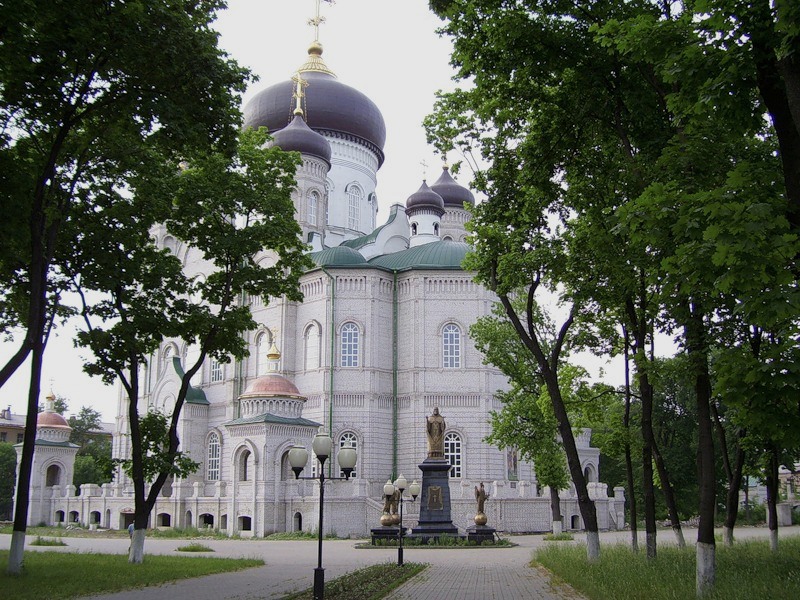 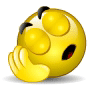 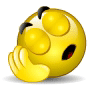 Hotels
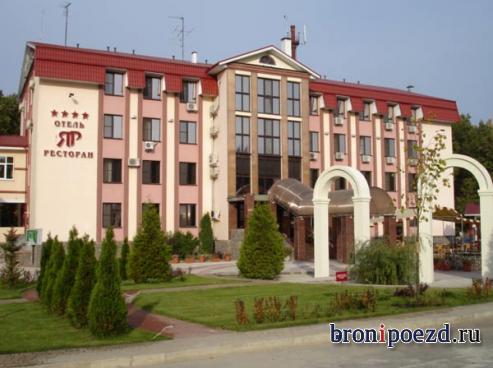 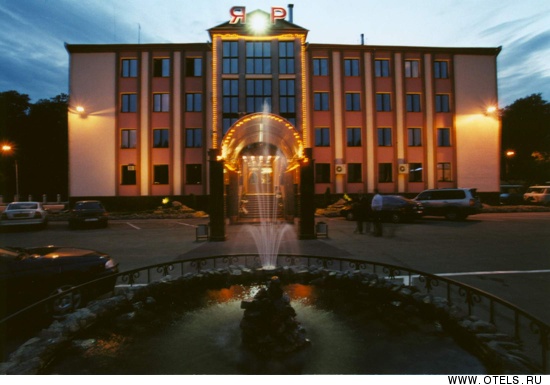 Yar
Bruno
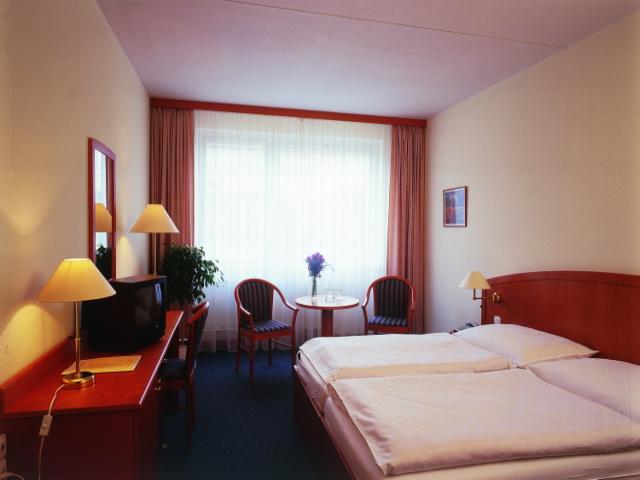 Hotel Voronezh
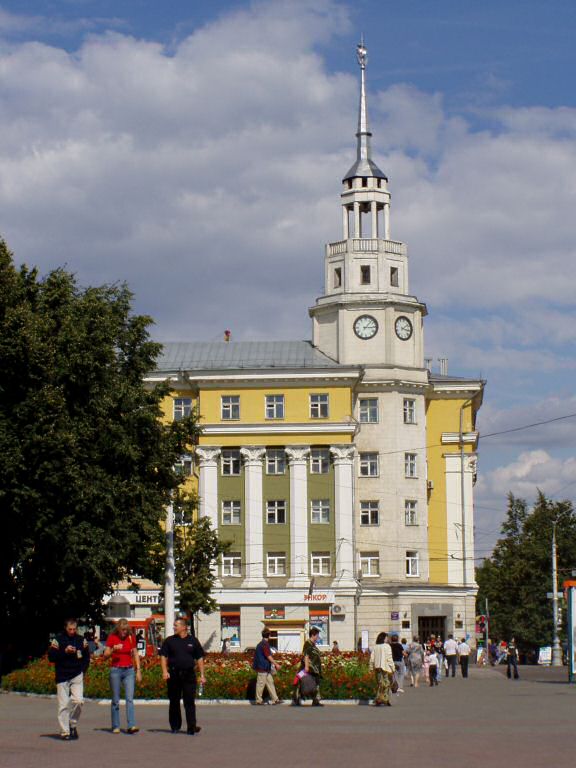 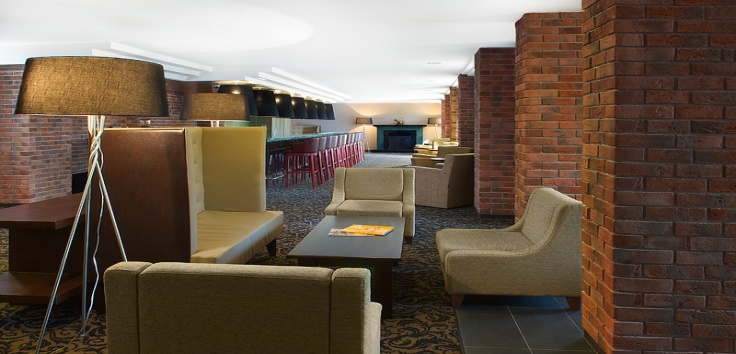 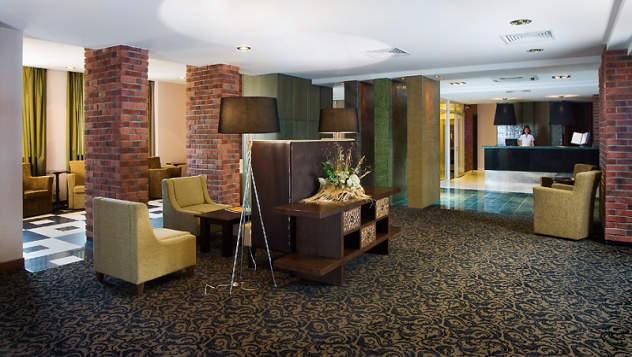 Benefis Plaza
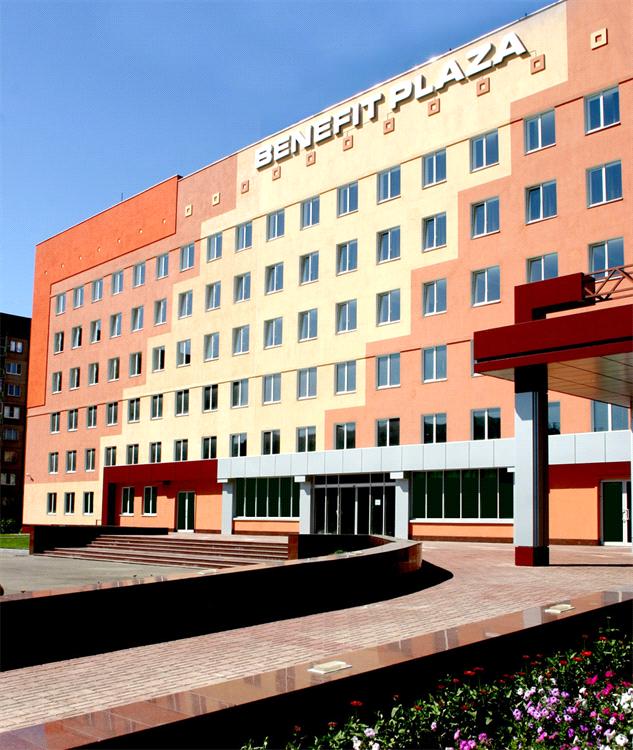 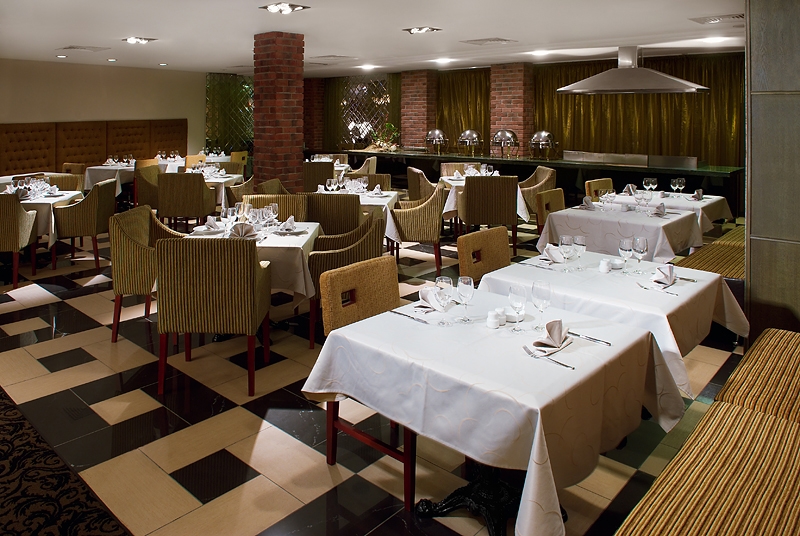 Art Hotel
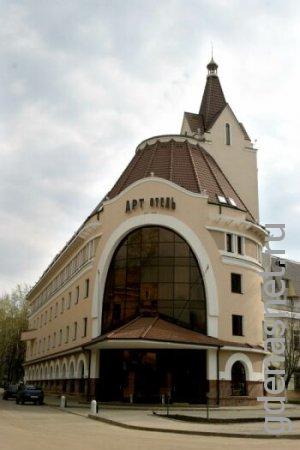 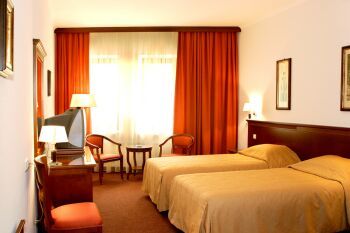 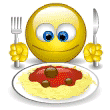 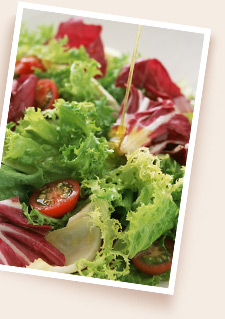 Restaurants
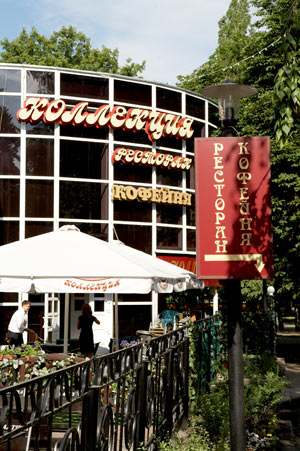 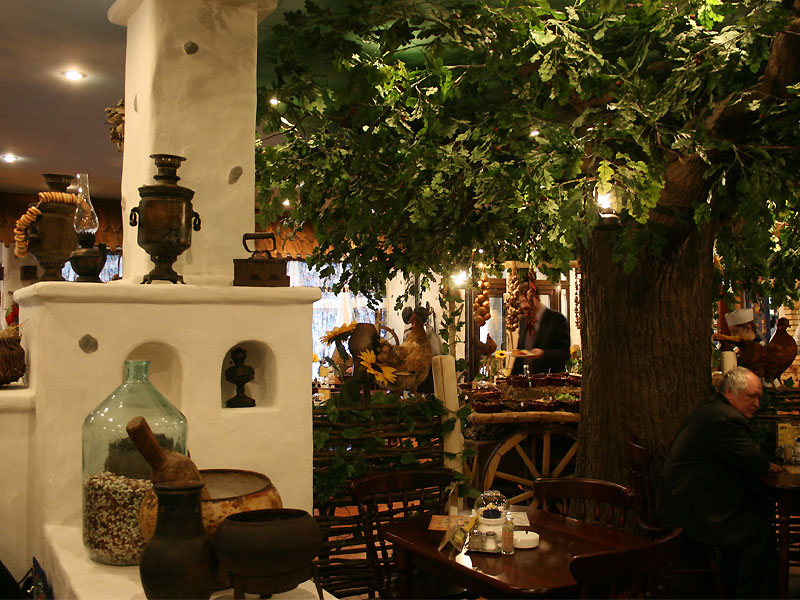 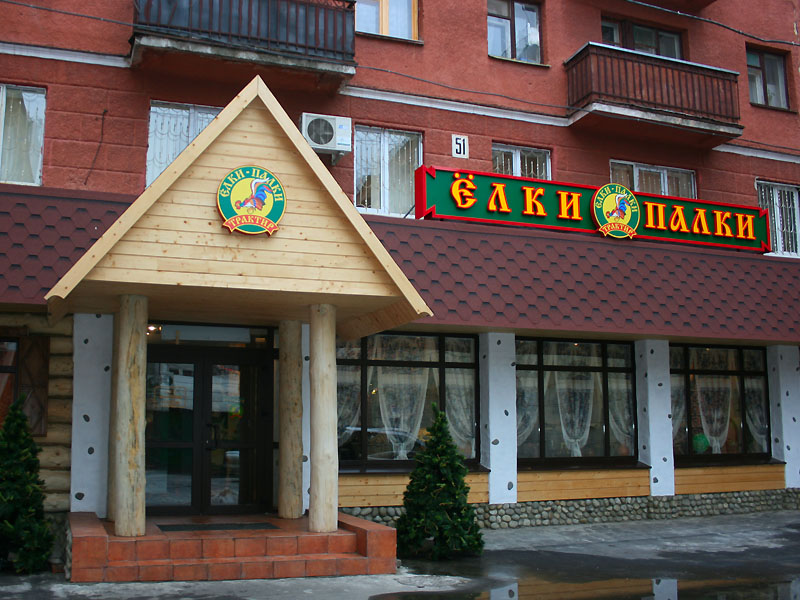 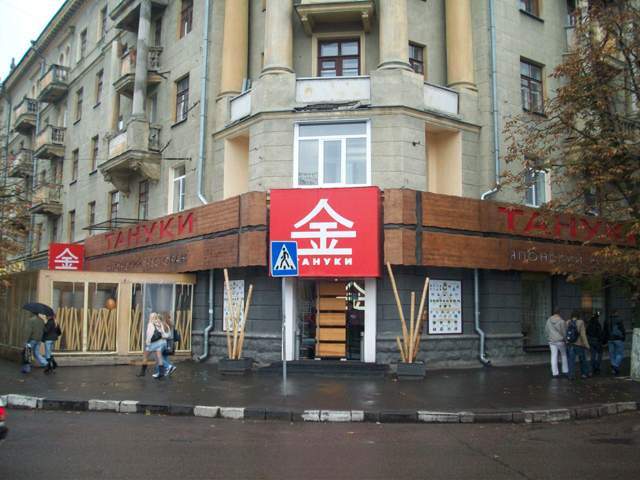 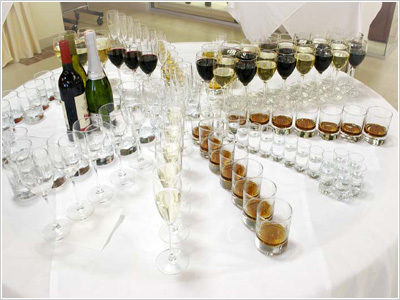 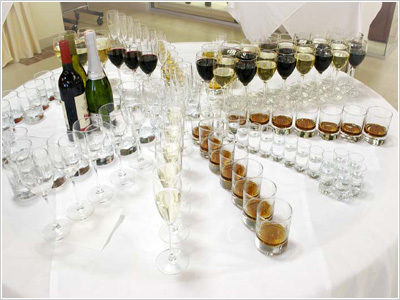 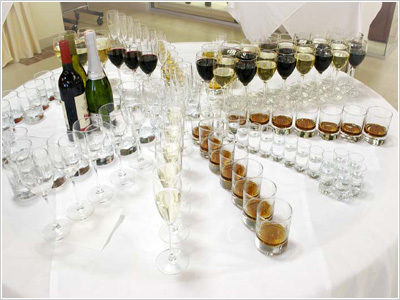 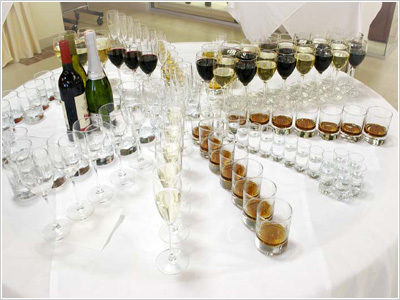 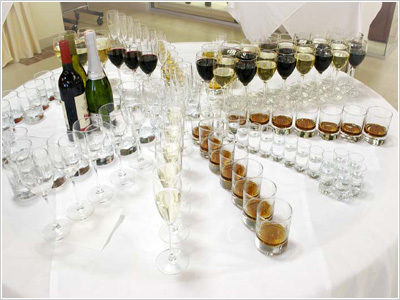 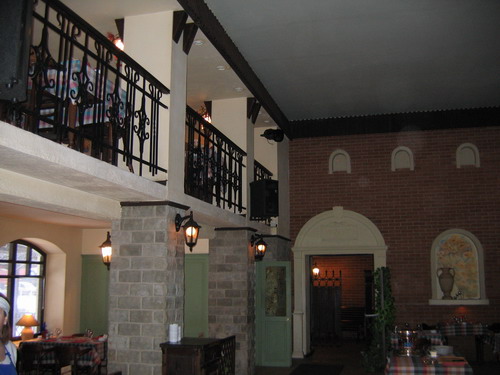 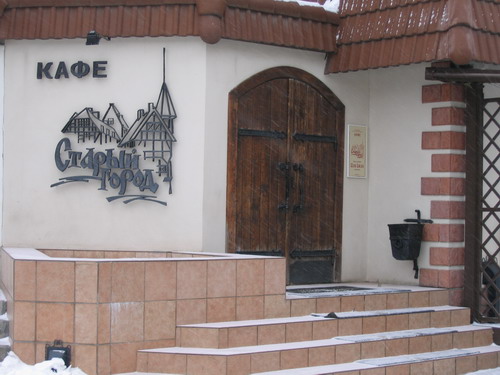 And other beautiful places
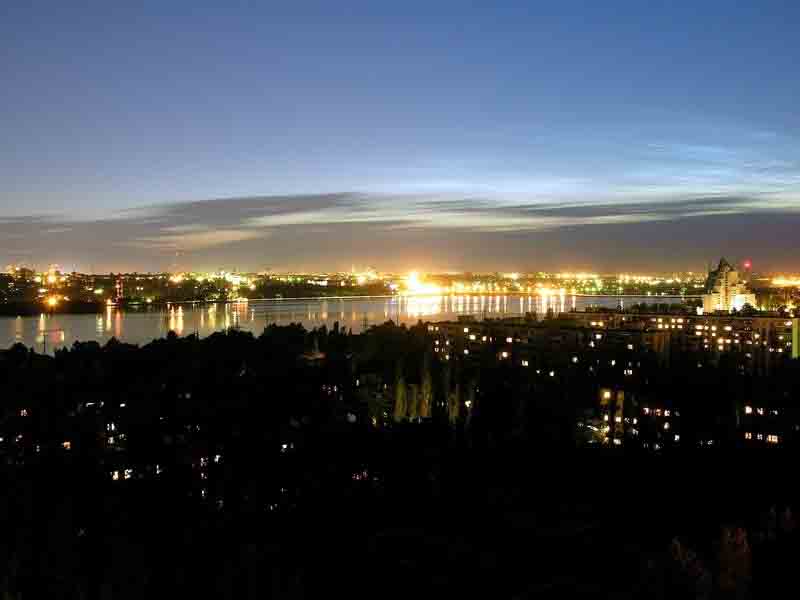 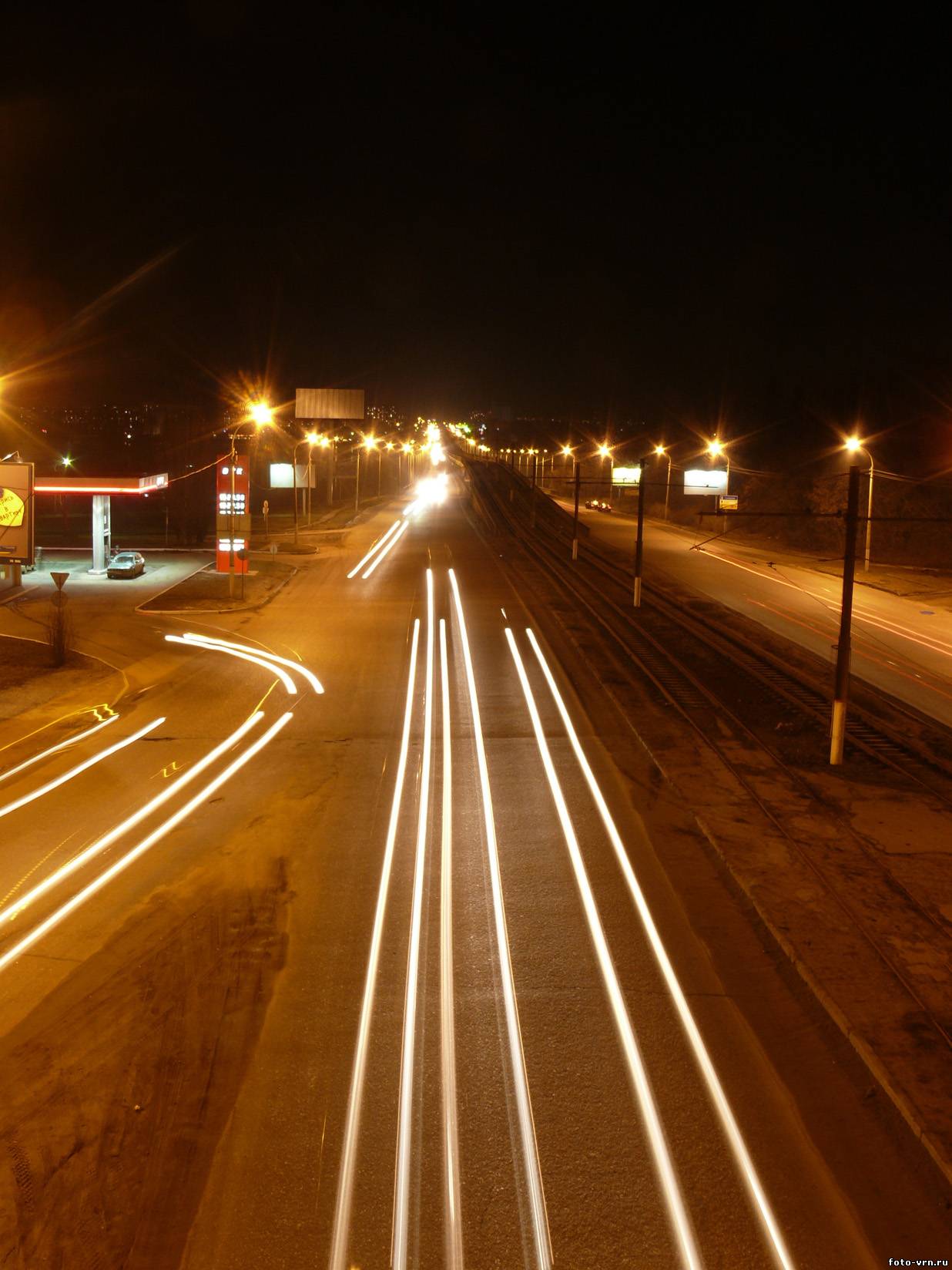 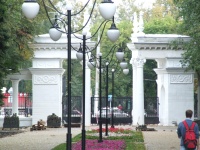 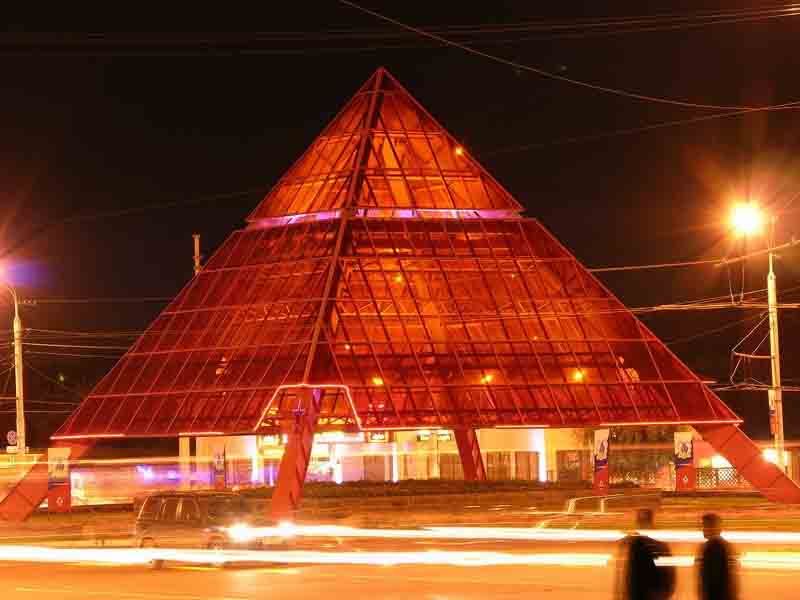 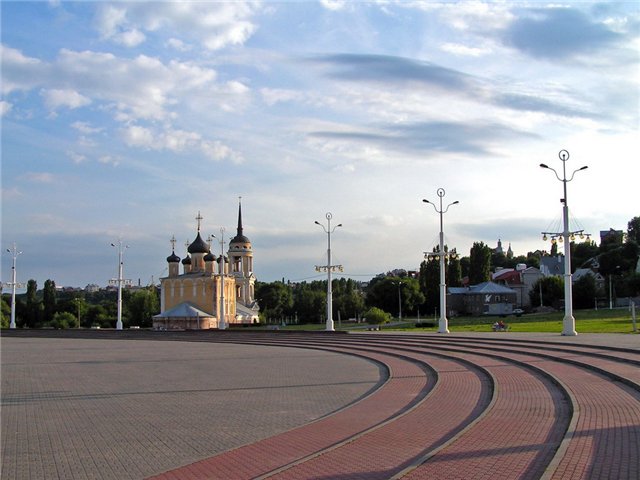 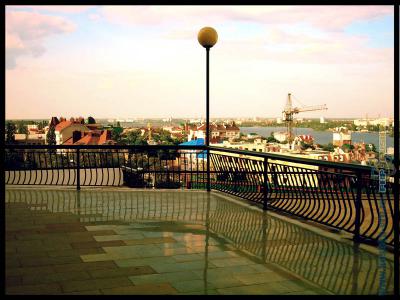 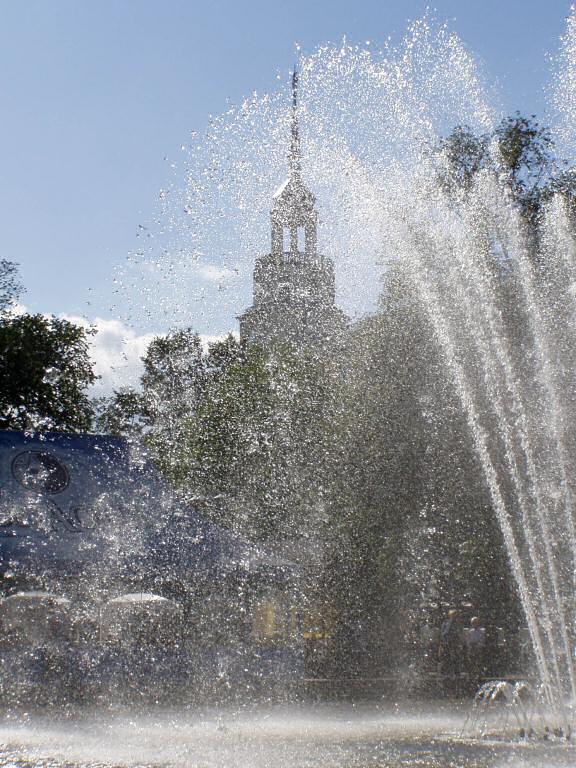 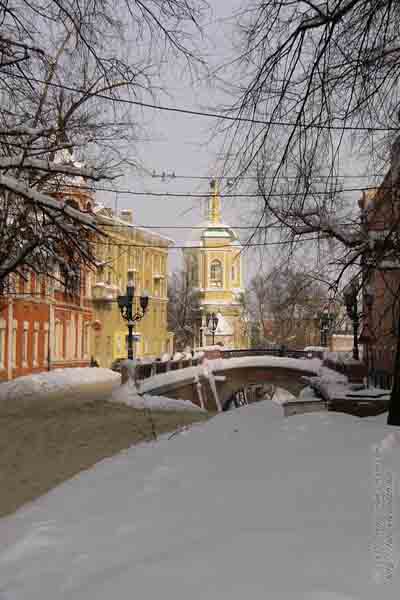 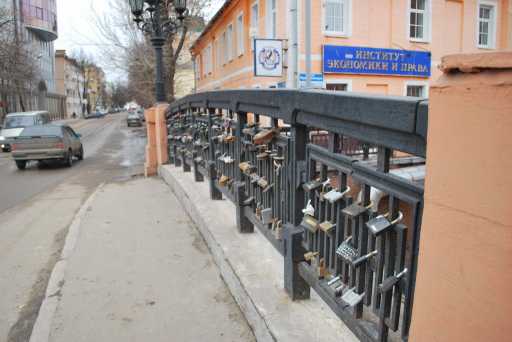 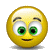 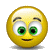 The End
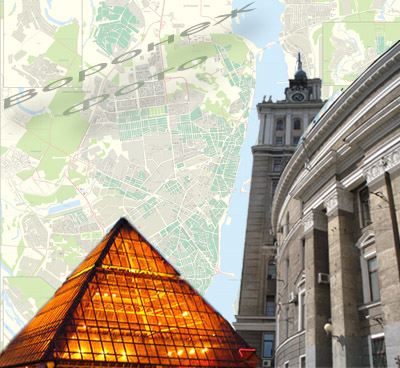 made by:Kardash Natasha
Posdorovkina Sasha